RDIMM Example Figures for BIRD202

Randy Wolff
Micron Technology
2/18/2020
|  February 18, 2020
|  Micron Confidential
1
Designator Pin U3.B11
Net: BA07
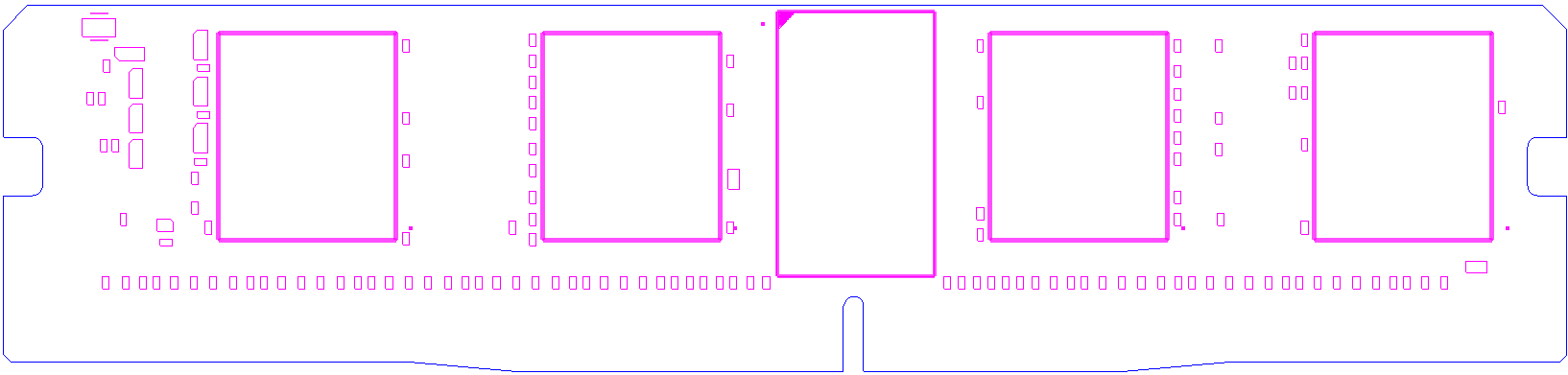 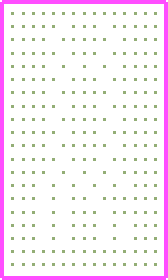 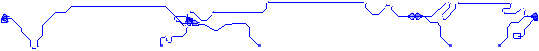 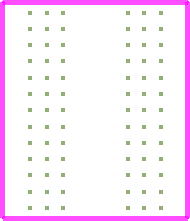 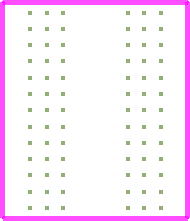 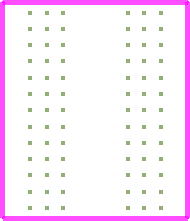 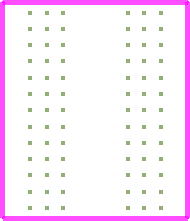 U3
U4
U5
U2
U1
EMD Pin J1.211, Net A07
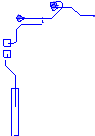 Figure X: DDR4 Registered DIMM containing DRAM components labeled by designators U1, U2, U4, U5 (front side) and U7-U11 (back side, not seen) and a Register component labeled by designator U3.

Also shown is pre-register Net A07 connecting from an EMD Pin to a Designator Pin of designator U3 and post-register net BA07 connecting from a Designator Pin of designator U3 to Designator Pins of designators U4, U5, U7, and U8 as well as termination resistor RN13.
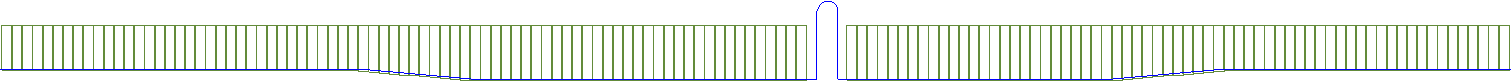 |  February 18, 2020
|  Micron Confidential
2
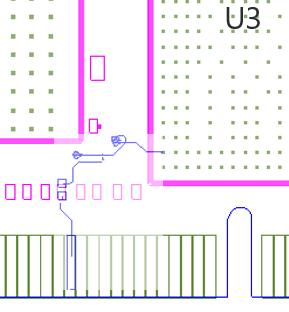 Designator Pin
U3.W1
R123
Net A07r
Net A07
EMD Pin
J1.211
Figure Y (Zoomed area of Figure X): An extended net A07 can be modeled by one EMD Model containing only terminals for J1.211 and U3.W1.  The signal path containing net A07, the series resistor R123, and net A07r would be included in the EMD Model.  Alternately, the EMD Model could include terminals for the pins of the series resistor, and the resistor would be assigned a designator referencing an IBIS component.
|  February 18, 2020
|  Micron Confidential
3
Designator Pin U3.B11
Net: BA07
Designator Pin RN13.7
Designator Pin U7.M8
Designator Pin U8.M8
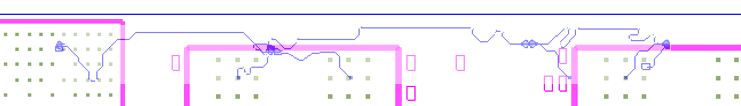 Designator Pin U4.M8
Designator Pin U5.M8
Figure Z (Zoomed area of Figure X): Post-register net BA07 connects from the Register’s Designator Pin U3.B11 to the DDR4 DRAMs’ Designator Pins U4.M8, U5.M8, U7.M8, and U8.M8 as well as to one Designator Pin of the termination resistor RN13.
|  February 18, 2020
|  Micron Confidential
4
EMD Syntax Example Using DDR4 RDIMM Example
[Begin EMD] DDR4_RDIMM
[Number of EMD Pins] 9
[EMD Pin List] signal_name signal_type  bus_label
203            VSS         GND
211            A07         
212            VDD         POWER        VDD1
[End EMD Pin List]

[EMD Designator Map]
U3        register.ibs   DDR4_Register
U4        dram.ibs       DDR4_Memory
U5        dram.ibs       DDR4_Memory
U7        dram.ibs       DDR4_Memory
U8        dram.ibs       DDR4_Memory
[End EMD Designator Map]

[Designator Pin List] signal_name  signal_type  bus_label
U3.B9                 VDD          POWER        VDD1
U3.B11                BA07
U3.B12                VSS          GND
U3.V3                 VDD          POWER        VDD1
U3.W1                 A07
U3.W3                 VSS          GND
|
U4.K9                 VSS          GND
U4.M8                 BA07
U4.N9                 VDD          POWER        VDD1
U5.K9                 VSS          GND
U5.M8                 BA07
U5.N9                 VDD          POWER        VDD1
U7.K9                 VSS          GND
U7.M8                 BA07
U7.N9                 VDD          POWER        VDD1
U8.K9                 VSS          GND
U8.M8                 BA07
U8.N9                 VDD          POWER        VDD1
[End Designator Pin List]

[EMD Group]    Just_One
Addr_07 NA
[End EMD Group]      

[End EMD]
[EMD Set]      Addr_07 
[EMD Model]     A07
File_IBIS-ISS   A07.iss       A07
Number_of_terminals = 6
1  Pin_I/O      pin_name      211    
2  Pin_I/O      pin_name      U3.W1    
3  Pin_Rail     bus_label     VDD1   
4  Pin_Rail     signal_name   VSS
5  Pin_Rail     bus_label     U3.VDD1
6  Pin_Rail     bus_label     U3.VSS 
[End EMD Model]

[EMD Model]     BA07
File_IBIS-ISS   BA07.iss      BA07
Number_of_terminals = 16
1  Pin_I/O      pin_name      U3.B11    
2  Pin_Rail     bus_label     U3.VDD1   
3  Pin_Rail     signal_name   U3.VSS
4  Pin_I/O      pin_name      U4.M8    
5  Pin_Rail     bus_label     U4.VDD1   
6  Pin_Rail     signal_name   U4.VSS
7  Pin_I/O      pin_name      U5.M8    
8  Pin_Rail     bus_label     U5.VDD1   
9  Pin_Rail     signal_name   U5.VSS
10 Pin_I/O      pin_name      U7.M8    
11 Pin_Rail     bus_label     U7.VDD1   
12 Pin_Rail     signal_name   U7.VSS
13 Pin_I/O      pin_name      U8.M8    
14 Pin_Rail     bus_label     U8.VDD1   
15 Pin_Rail     signal_name   U8.VSS
16 Pin_I/O      pin_name      RN13.7
[End EMD Model]

[End EMD Set]
|  February 18, 2020
|  Micron Confidential
5